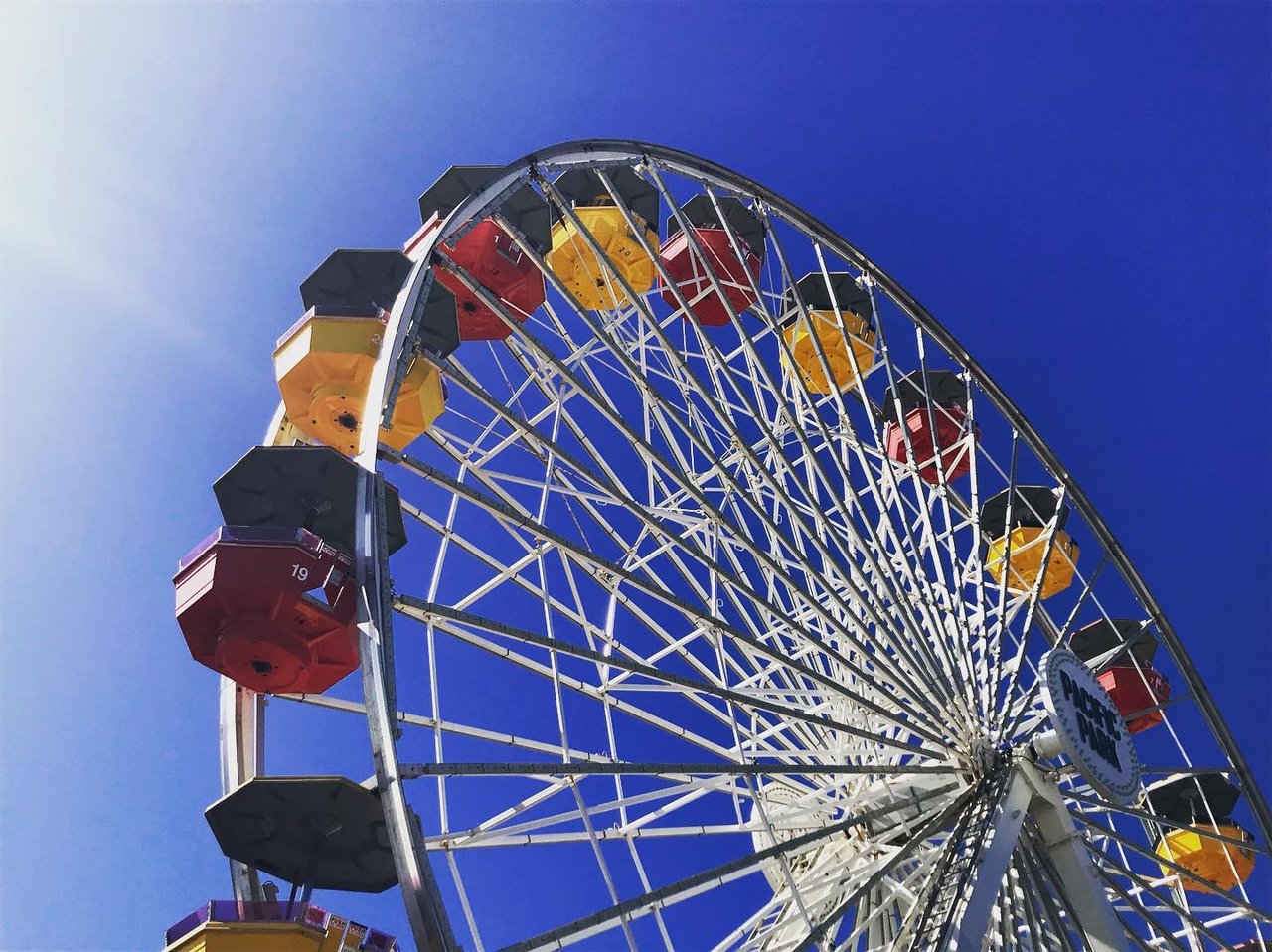 AVL: Simple Rotations: Left-Right
Keeping our Binary Search Tree Balanced!
To fix an imbalance, you SYSTEMATICALLY and EFFICIENTLY rotate the unbalanced node down a level in the tree, and rotate its heavier child up
The goal: balance the tree in O(log n)
inserting, removing, and finding in O (log n) time

4 types of rotation
Left: (for nodes with balance of -2)
Right: (for nodes with balance of 2)

AND NOW…
left-right:
First, rotating the right child to the right
Then rotating the unbalanced node to the left
Right-left:
First, rotating the left child to the left
Then rotating the unbalanced node to the right
Recap:
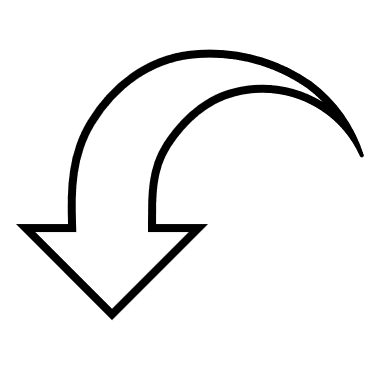 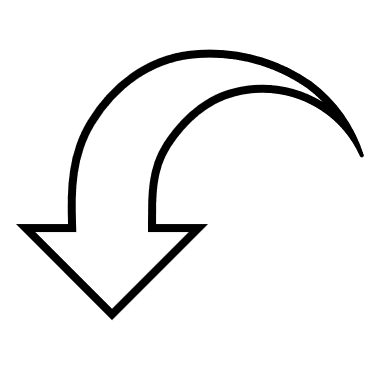 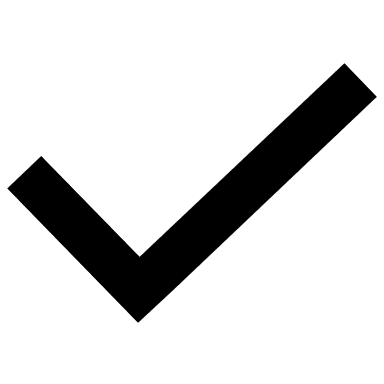 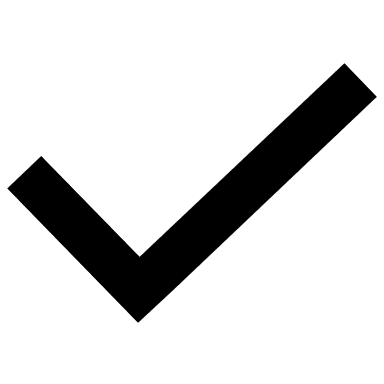 Left-Right rotation (LR): Why????
We have a node with a negative balance: -2. Why not just do a left rotation?
Look below:
	If we have a negative balance at the root, and a positive balance at the right child
-2
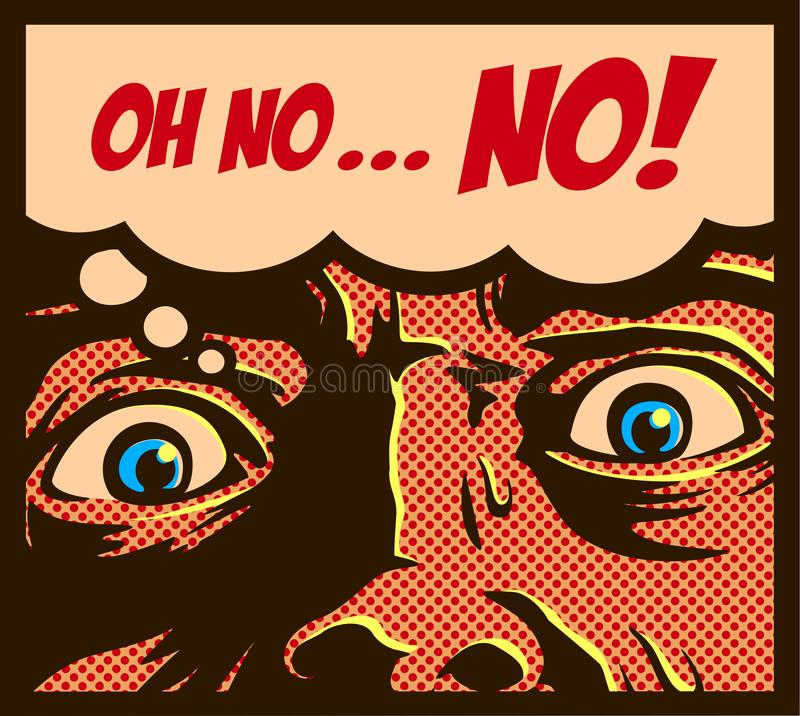 2
16
13
-1
13
22
1
16
8
14
8
22
14
15
15
inserted
Simple left rotation:
13’s right becomes 16’s left
16’s left becomes 13
 (rotating to the left around the unbalanced node) 
Look what we get!!!     doesn’t work!!!!  Tree is still unbalanced!!!!!
<- left                                                                                                                   right ->
How can we tell there will be a problem?
13’s unbalance is -2
That means it MUST have a right child with a greater height than the left child.
So check the unbalance of the RIGHT child!!!
If the unbalance of the RIGHT child is also negative
Its right child has a greater height than its left child
We can do one rotation around 13 (to the left) (been there, done that)
If the unbalance of the RIGHT child is POSITIVE
Its left child has a greater height than its right child
We’re gonna have a problem
So let’s rotate around it to the right first
Then 13’s right child will have greater height on the right than on the left
And we can do a left rotation around 13!!!!!
-2
13
1
16
8
22
14
15
inserted
<- left                                                                                                                   right ->
Left-Right Rotation Example:
Unbalanced Node (13): -2 (so heavier on the right)
It’s right child (16): 1 (so heavier on the left)
Must do a Left Right rotation – right around 16 before left around 13!
0
-2
14
-2
13
13
0
16
-1
13
1
8
14
16
8
22
15
8
16
22
14
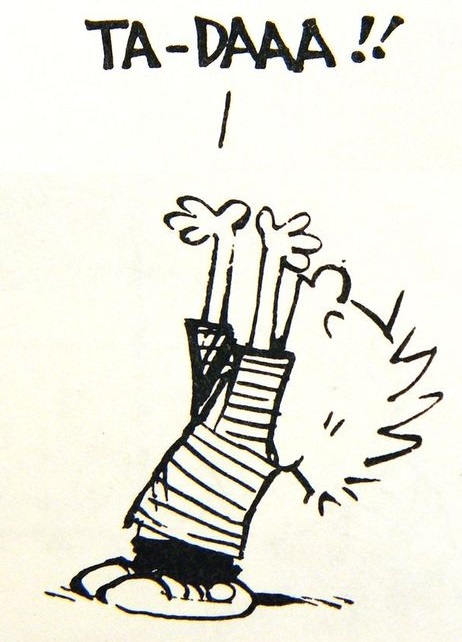 22
15
15
inserted
Do a right rotation on the right subtree  (aka around 16)
(even though its balance is only off by 1)
And then do our typical left rotation on the unbalanced node (14):
<- left                                                                                                                   right ->
Code:
You’re gonna like this:

Node *rchild = tmp->right;
rightRotate(rchild);
leftRotate(tmp);

Notes: 
You can either reattach the node rotated up to its new parent (and the new parent to the node rotated up) inside of the rightRotate and leftRotate or in the function that calls those functions
Alternatively, if you have a new root, you’ll have to make sure the root pointer points to it.
If you rotated, and adjusted the heights of the two rotated nodes inside of rotateRight and rotateLeft, you will still have to check the balances and (especially) adjust the heights of the nodes above the node you just rotated up
But otherwise, you’re pretty much good to go
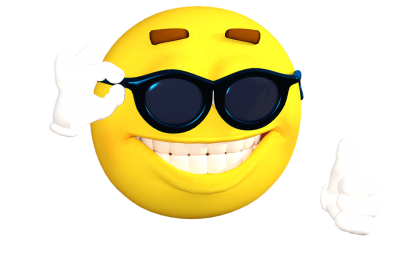 Running time for inserting in an AVL Tree:
When the tree is balanced:
Inserting takes O(log2n)  
Only have to look at one node per level of the tree!!
Every rotation counts as just a count of 1 (actually 3 or 6 steps, but constants are dropped when evaluating run time)
AT MOST you’d do log2n rotations 
That’s the number of levels in the tree
Worst case – after you’ve inserted, you have to rotate around every ancestor of the node you inserted all the way up to the root.  
So running time analysis for inserting and rebalancing:
O(log2n + log2n) = O(2 log2n) 
And then we drop the constants!
O(log2n)!!
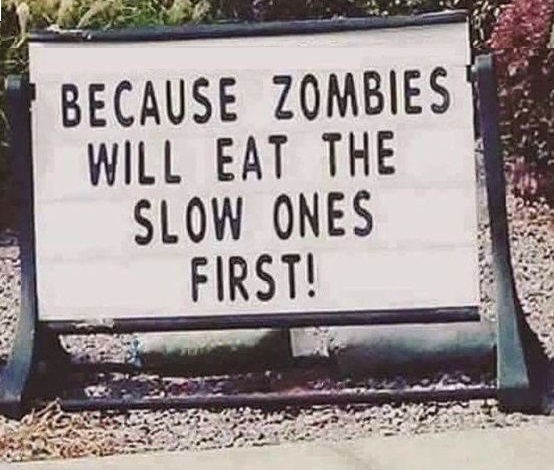 Take Aways:
We’re systematically maintaining balance of a binary search tree:
When we insert
When we remove
IF a node is unbalanced with -2
Check its right child’s balance
IF its right child’s unbalance is 1
WE MUST FIRST ROTATE right around the right child 
Even though it is technically balanced
And then rotate left around the unbalanced node
Good news:  just call the right rotation function with the right child and then the left rotation function with the original unbalanced node
Bad news: watch out for null nodes and parents!!